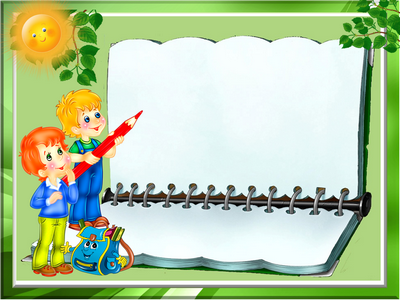 Берегите лес!
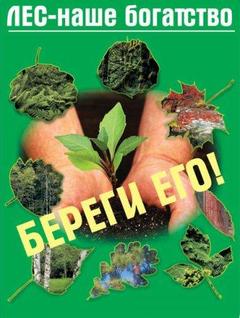 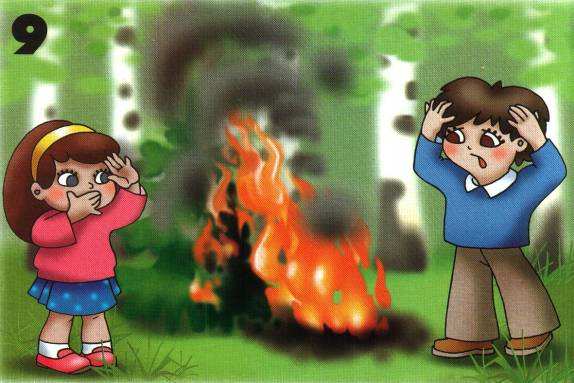 Не разжигай в лесу костры!
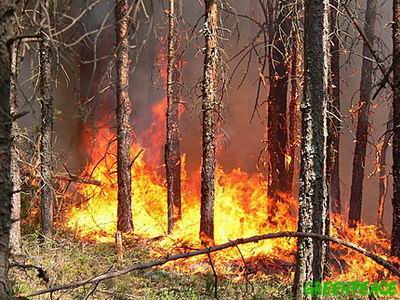 Лесной пожар
может уничтожить в лесу
всё живое.
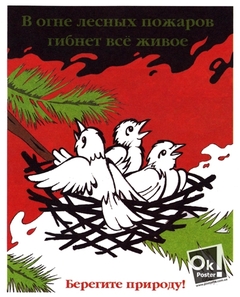 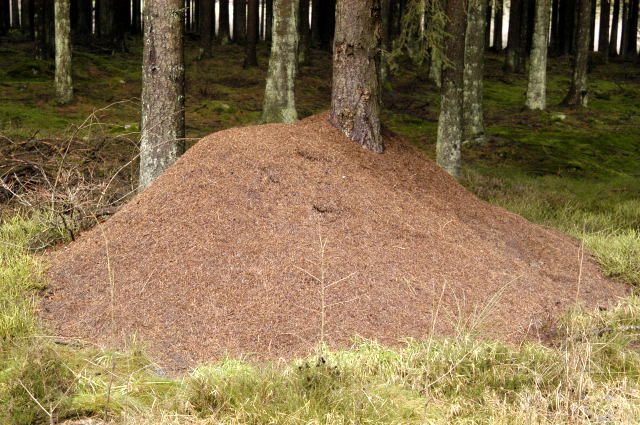 Не разоряй муравейники!
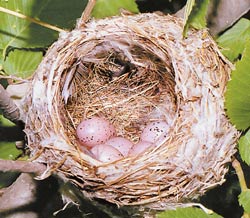 Не трогай птичьи гнёзда!
Не шуми в лесу!
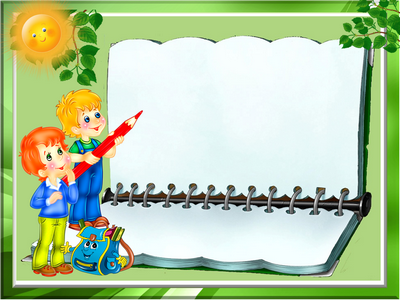 Раннецветущие растения
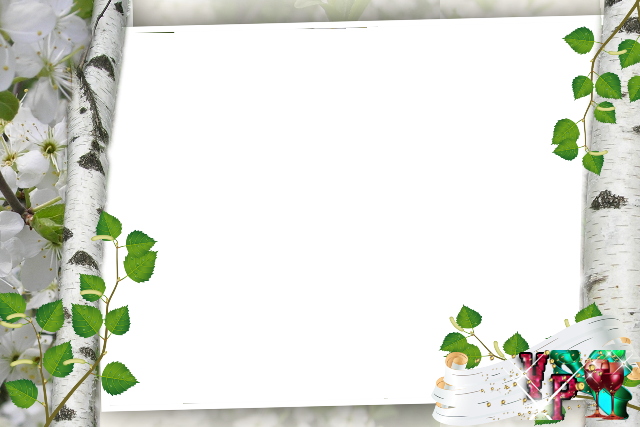 РАННЕЦВЕТУЩИЕ
РАСТЕНИЯ
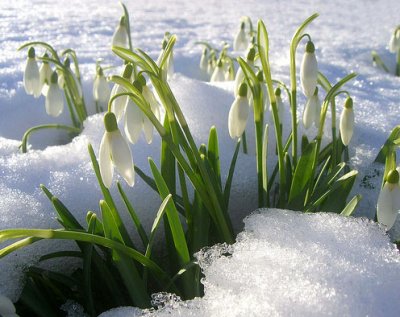 Занесен в Красную книгу.
Подснежник
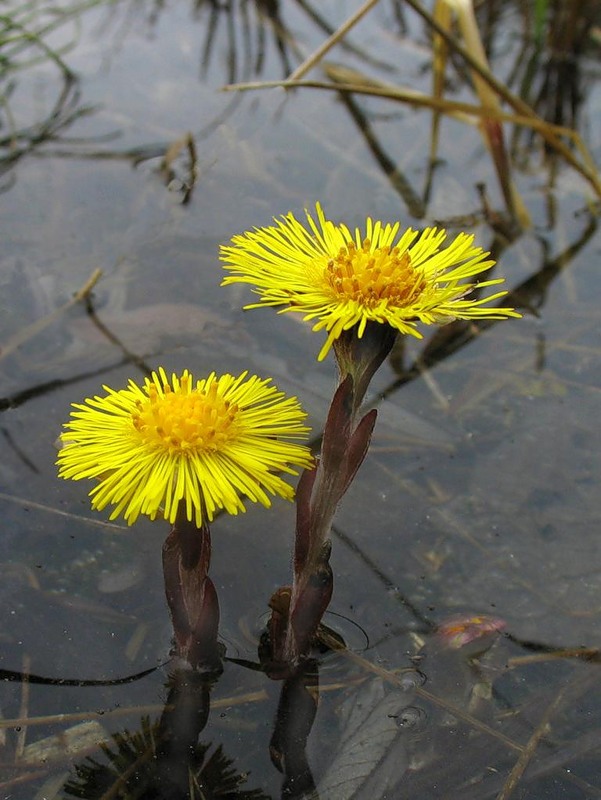 Мать-и-мачеха
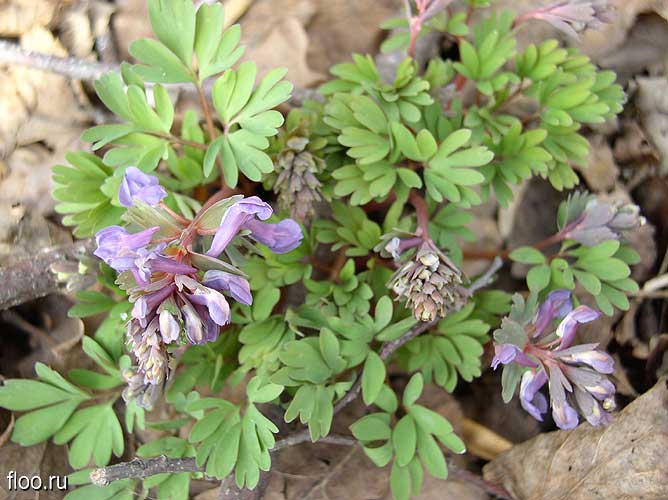 Занесена в Красную книгу
Хохлатка
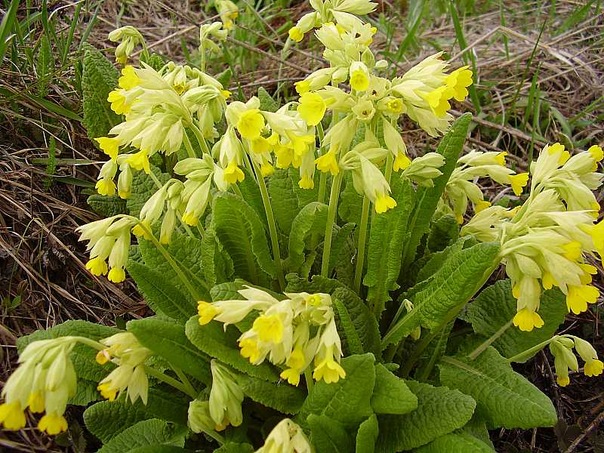 Занесен в Красную книгу
Первоцвет
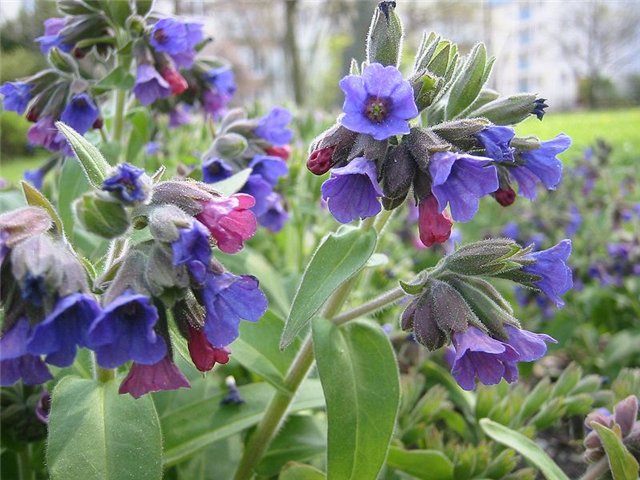 Занесена в Красную книгу
Медуница
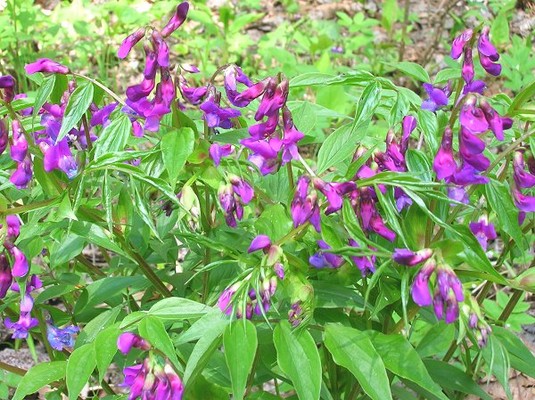 Чина весенняя
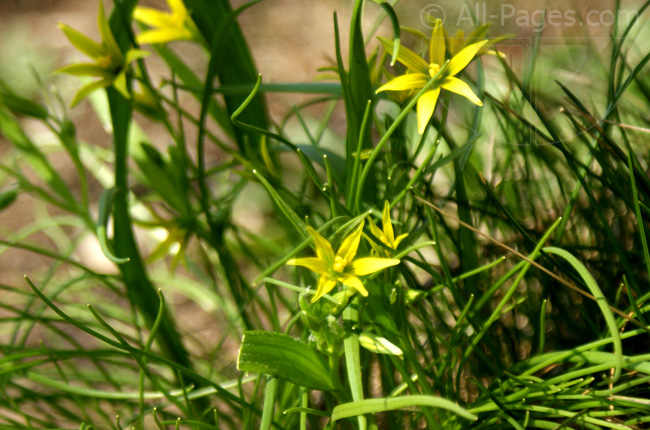 Занесен в Красную книгу.
Гусиный лук
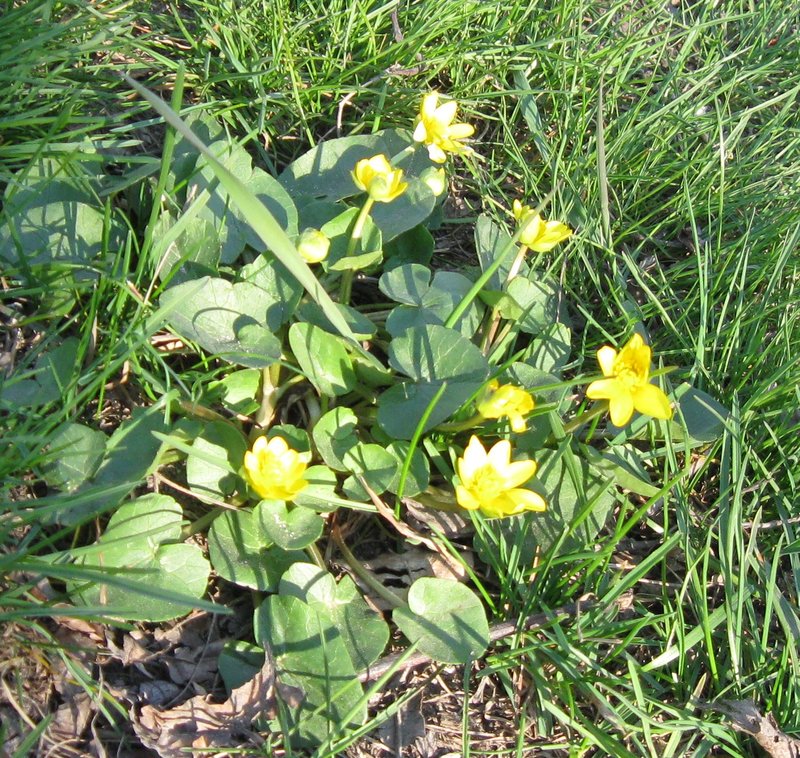 Калужница
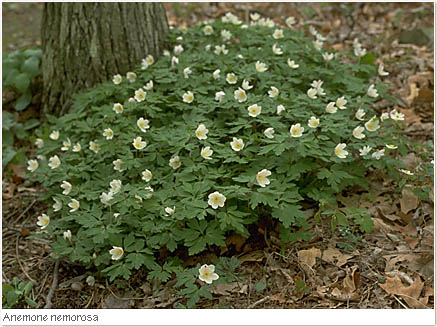 Ветреница
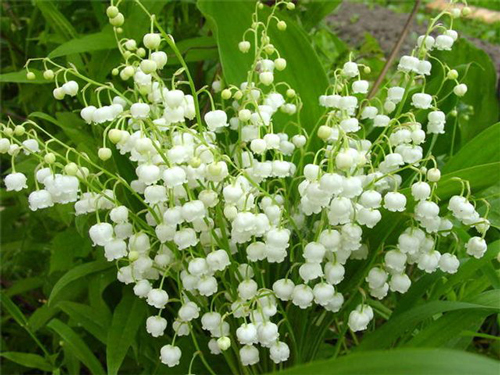 Занесен в Красную книгу.
Ландыш
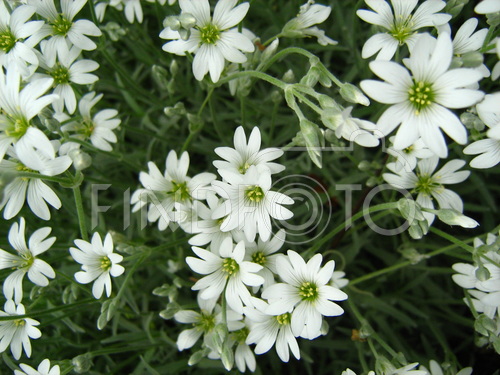 Звездчатка
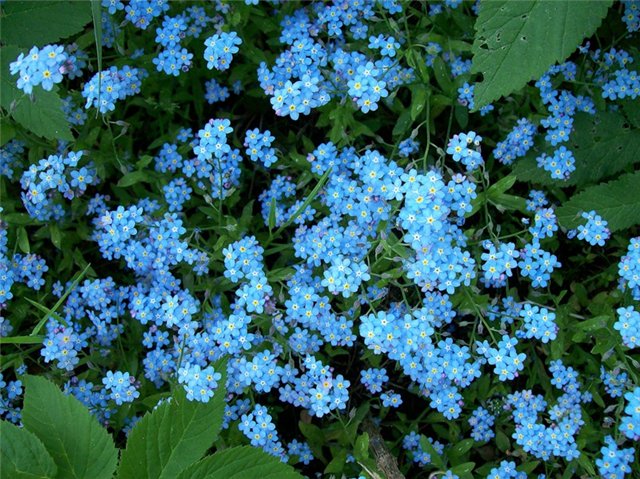 Занесена в Красную книгу
Незабудка
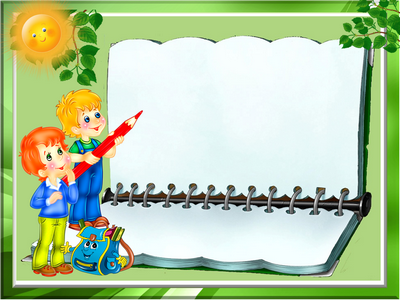 Выводы:
нельзя оставлять непотушенными костры в лесу;

нельзя разорять муравейники;

нельзя трогать птичьи гнёзда;



нельзя рвать и вытаптывать раннецветущие растения.
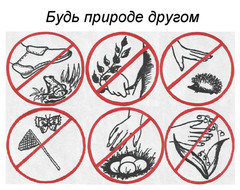 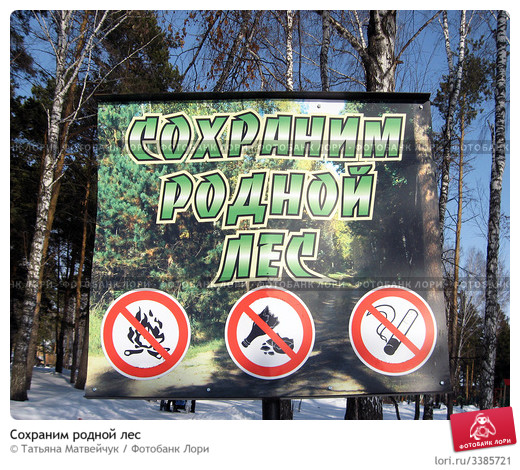 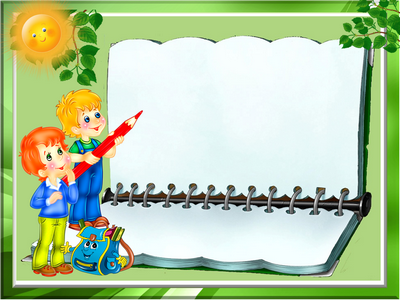 Автор
Лысова Вера Фёдоровна,
учитель начальных классов
МОУ «Средняя школа № 35»
г.о. Саранск
Автор
Гаркуша Валентина Сергеевна,
учитель начальных классов
МОУ «Средняя школа № 35»